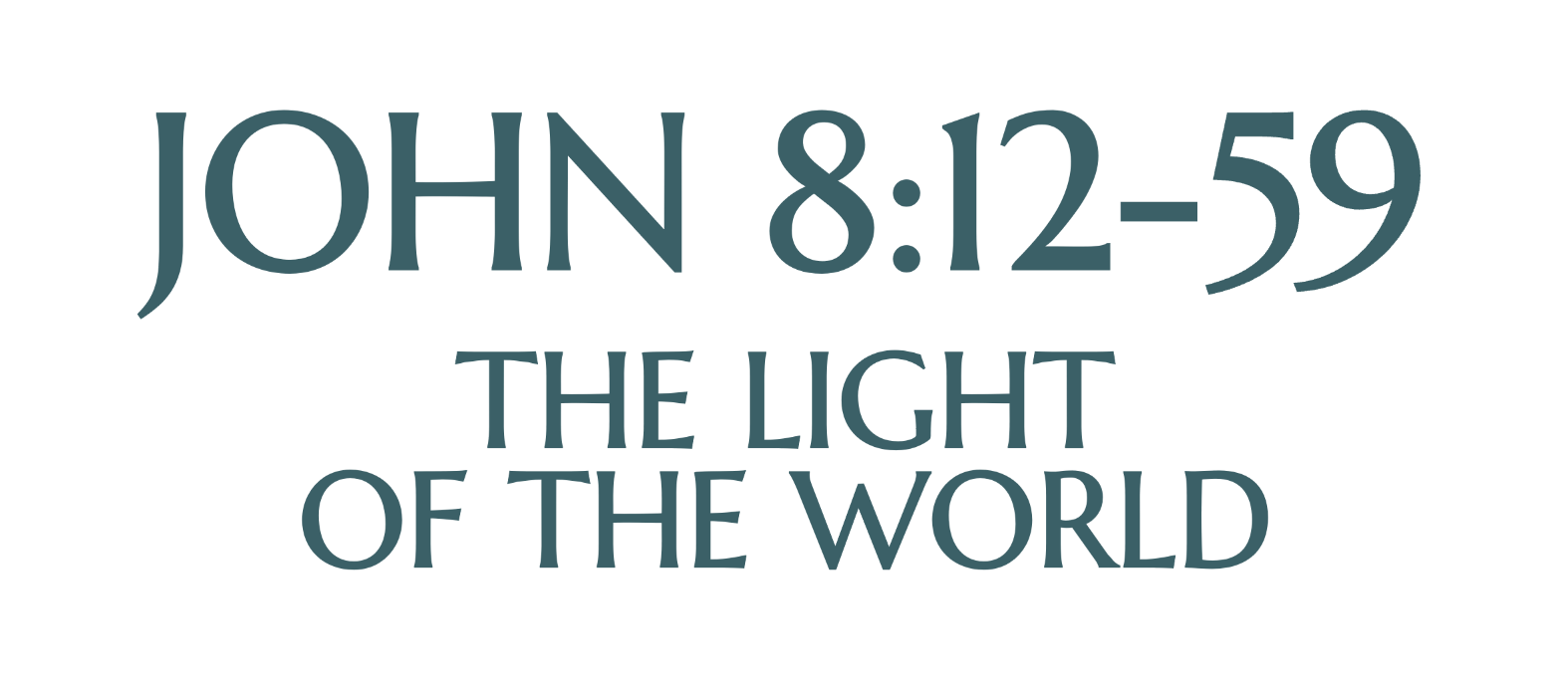 (Jn. 8:12) Jesus said to the people,
“I am the light of the world.
Whoever follows me will
never walk in darkness,
but will have the light of life.”
(Jn. 8:12) Jesus said to the people,
“I am the light of the world.
Whoever follows me will
never walk in darkness,
but will have the light of life.”
What does it mean to walk in the darkness?
Rejecting the reality of Jesus.
“This is the judgment: the Light has come into the world, and men loved the darkness rather than the Light, for their deeds were evil.”
John 3:19; cf. Ephesians 4:17-18
(Jn. 8:13) The Pharisees challenged him, “Here you are, appearing as your own witness. Your testimony is not valid!”
The conversation starts on a very rational and evidential basis…
(Jn. 8:14) Jesus answered,
“Even if I testify on my own behalf,
my testimony is valid,
for I know where I came from and where I am going.
But you have no idea where I come from or where I am going.”
(Jn. 8:18) “I am one who testifies for myself. My other witness is the Father, who sent me.”
(Jn. 8:19) Then they asked him,
“Where is your father?” 
“You do not know me or my Father,” Jesus replied.
“If you knew me,
you would know my Father also.”
(Jn. 8:19) Then they asked him,
“Where is your father?” 
“You do not know me or my Father,” Jesus replied.
“If you knew me,
you would know my Father also.”
Incredible irony!
(Jn. 1:18) No one has ever seen God.
The only one, himself God, who is in closest fellowship with the Father, has made God known.
(Jn. 8:21) Once more Jesus said,
“I am going away, and you will look for me, and you will die in your sin. Where I go, you cannot come.”
(Jn. 8:22) This made the Jews ask,
“Will he kill himself?
Is that why he says, ‘Where I go, you cannot come’?”
Josephus, Wars of the Jews 3.375-377
(Jn. 8:23) But Jesus continued,
“You are from below.
I am from above.
You are of this world.
I am not of this world.”
(Jn. 8:23) But Jesus continued,
“You are from below.
I am from above.
You are of this world.
I am not of this world.”
24 I told you that you would die in your sins.
If you do not believe that I am he,
you will indeed die in your sins.”
(Jn. 8:25) “Who are you?” they asked. 
“Just what I have been telling you from the beginning,” Jesus replied.
26 “I have much to say in judgment of you. But he who sent me is trustworthy, and what I have heard from him I tell the world.”
27 But they did not understand that he was telling them about his Father.
“You will die in your sin.”
Verse 21
“You would die in your sins.”
“You will indeed die in your sins.”
Verse 24
“I have much to say in judgment of you.”
Verse 26
Is there life after death?
(1) If not, then everything you love will be taken from you.
Love relationships, memories, etc.
Best-case scenario?
(2) If so, where do you think you’ll spend eternity?
Is any question more important?
Have you thought about this?
What are your reasons?
“You will die in your sin.”
Verse 21
“You would die in your sins.”
“You will indeed die in your sins.”
Verse 24
“I have much to say in judgment of you.”
Verse 26
“No one has ever gone into heaven except the one who came from heaven—the Son of Man.”
John 3:13
“Whoever comes to me
I will never drive away.”
John 6:37
(Jn. 8:30) Even as he spoke,
many believed in him.
(Jn. 8:30) Even as he spoke,
many believed in him.
31 To the Jews who had believed him, Jesus said, “If you hold to my teaching, you are really my disciples. 
32 Then you will know the truth,
and the truth will set you free.”
(Jn. 8:33) They answered him,
“We are Abraham’s descendants and have never been slaves of anyone. How can you say that we shall be set free?”
(Jn. 8:34) Jesus replied,
“Very truly I tell you, everyone who sins is a slave to sin.”
(Jn. 8:35) “Now a slave has no permanent place in the family, but a son belongs to it forever.
36 So if the Son sets you free,
you will be free indeed.”
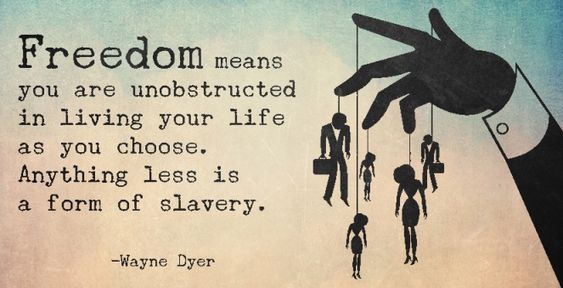 “Everyone who sins is a slave to sin.”
Verse 34
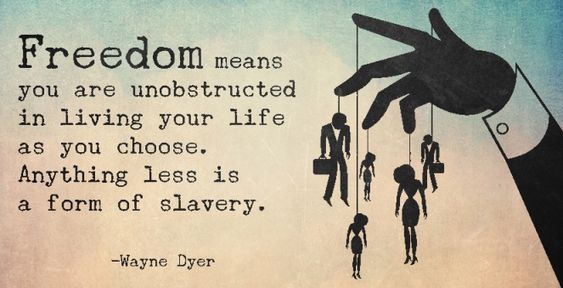 “Everyone who sins is a slave to sin.”
Verse 34
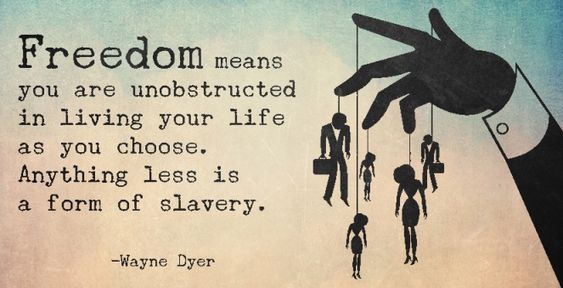 The Death of Freedom
Why are we more liberated than ever,
but also more addicted?
“Everyone who sins is a slave to sin.”
Verse 34
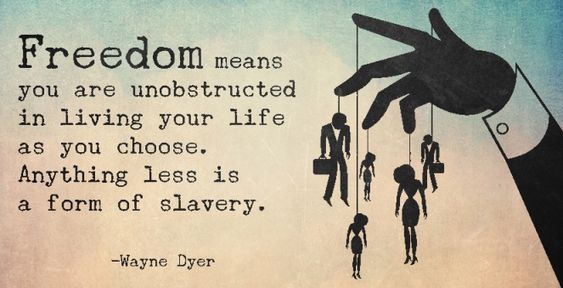 The Death of Freedom
Why are we more liberated than ever,
but also more addicted?
Freedoms conflict.
Autonomy or intimacy?
“Everyone who sins is a slave to sin.”
Verse 34
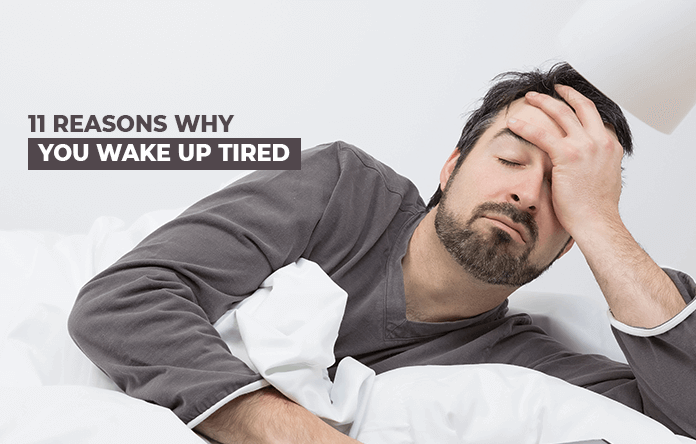 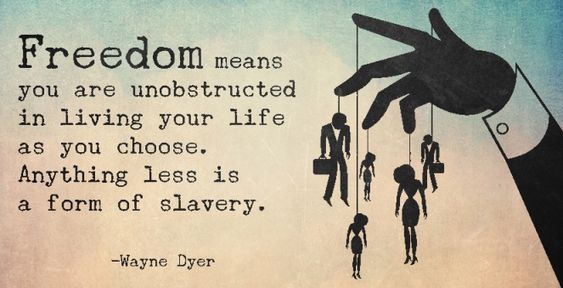 The Death of Freedom
Why are we more liberated than ever,
but also more addicted?
Freedoms conflict.
Autonomy or intimacy?
Some liberties are devastating.
e.g. Bedtime.
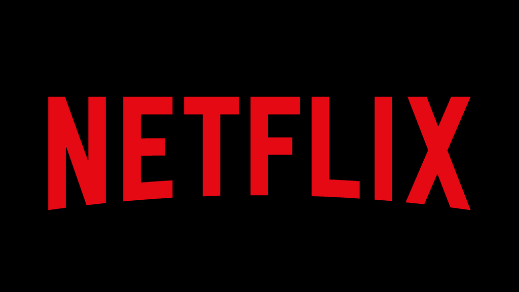 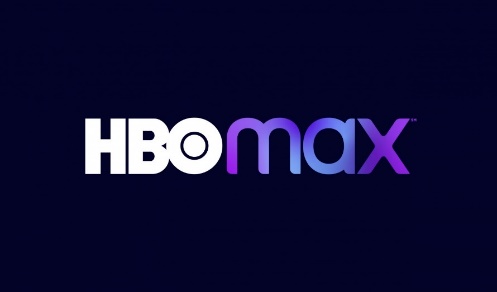 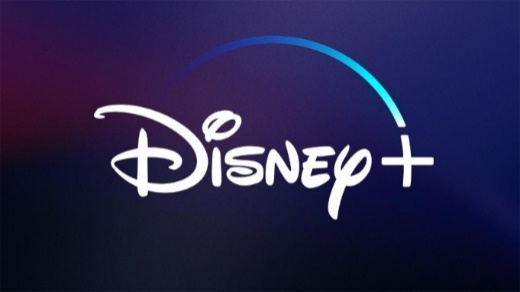 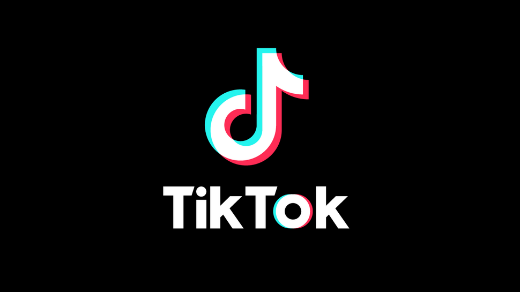 “Everyone who sins is a slave to sin.”
Verse 34
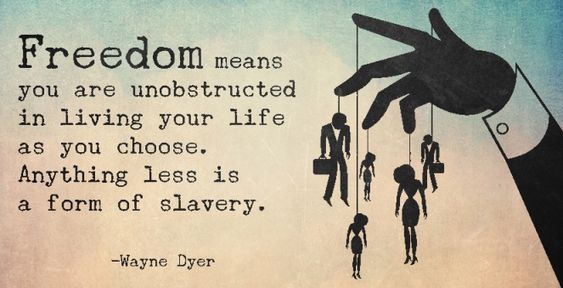 The Death of Freedom
Why are we more liberated than ever,
but also more addicted?
Freedoms conflict.
Autonomy or intimacy?
Some liberties are devastating.
e.g. Bedtime.
Some restraints are liberating.
e.g. Cedar Point. Love relationships.
“Everyone who sins is a slave to sin.”
Verse 34
“Everyone who sins is a slave to sin.”
Verse 34
“If the Son sets you free,
you will be free indeed.”
Verse 36
(Jn. 8:37) “I realize that you are descendants of Abraham.
Yet some of you are trying to kill me.
(Jn. 8:37) “I realize that you are descendants of Abraham.
Yet some of you are trying to kill me.
There’s no room in your hearts for my message.”
(Jn. 8:38) “You are following the advice of your father.”
(Jn. 8:41) “We are not illegitimate children,” they protested. “The only Father we have is God himself.”
(Jn. 8:42) Jesus said to them,
“If God were your Father, you would love me, for I have come here from God.
43 Why is my language not clear to you? Because you are unable to hear what I say.”
(Jn. 8:44) “You belong to your father, the devil, and you want to carry out your father’s desires.
He was a murderer from the beginning, not holding to the truth, for there is no truth in him.
When he lies, he speaks his native language, for he is a liar and the father of lies.”
(Jn. 8:45) “Yet because I tell the truth, you do not believe me!”
(Jn. 8:46) “Can any of you prove me guilty of sin? If I am telling the truth, why don’t you believe me? 
47 Whoever belongs to God hears what God says. The reason you do not hear is that you do not belong to God.”
(Jn. 8:48) The Jews answered him,
“Aren’t we right in saying that you are a Samaritan and demon-possessed?”
(Jn. 8:49) “I am not possessed by a demon,” said Jesus. “I honor my Father and you dishonor me.”
(Jn. 8:51) “Very truly I tell you,
whoever obeys my word will never see death.”
(Jn. 8:56) “Your father Abraham rejoiced at the thought of seeing my day. He saw it and was glad.”
(Jn. 8:57) “You are not yet fifty years old,” they said to him, “and you have seen Abraham!”
(Jn. 8:58) “Very truly I tell you,” Jesus answered, “before Abraham was born,
I am!”
59 At this, they picked up stones to stone him.
But Jesus hid himself, slipping away from the temple grounds.
Why did so many miss the chance to come to Christ?
“They did not understand.”
Verse 27
“Who are you?”
Verses 25, 53
“There’s no room in your hearts for my message.”
Verse 37
“You are unable to hear.”
Verse 43
Why did so many miss the chance to come to Christ?
They weren’t open minded enough to accept a gift!
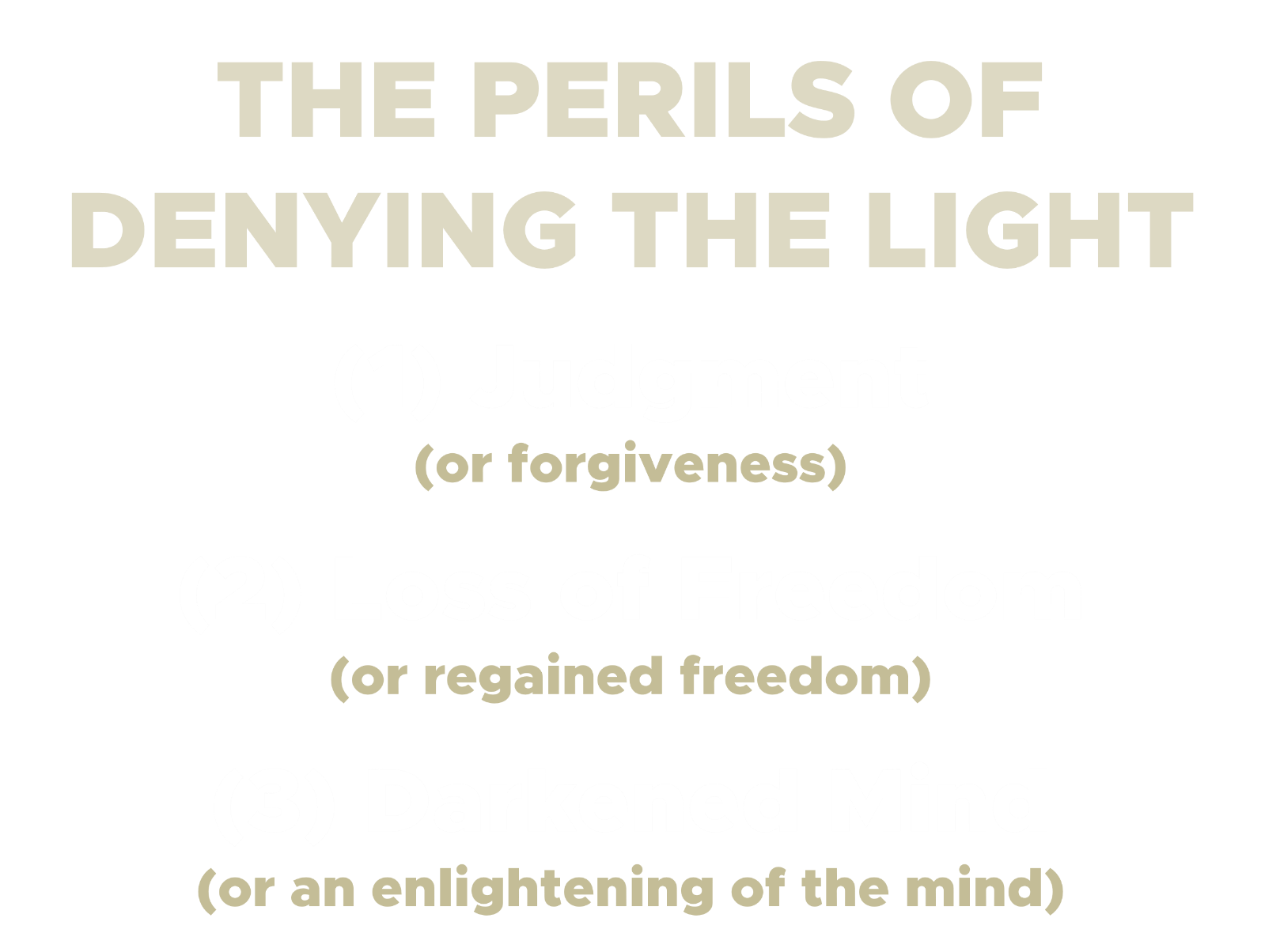